Alcohol VS hersenen
Schade aan de hersenen
(Pre) frontale cortex
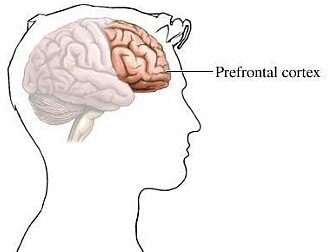 = Verantwoordelijk voor zelfcontrole en het sociaal functioneren. 
Gevolg: Schade aan de frontale cortex zorgt voor achteruitgang in cognitieve vaardigheden
Hippocampus
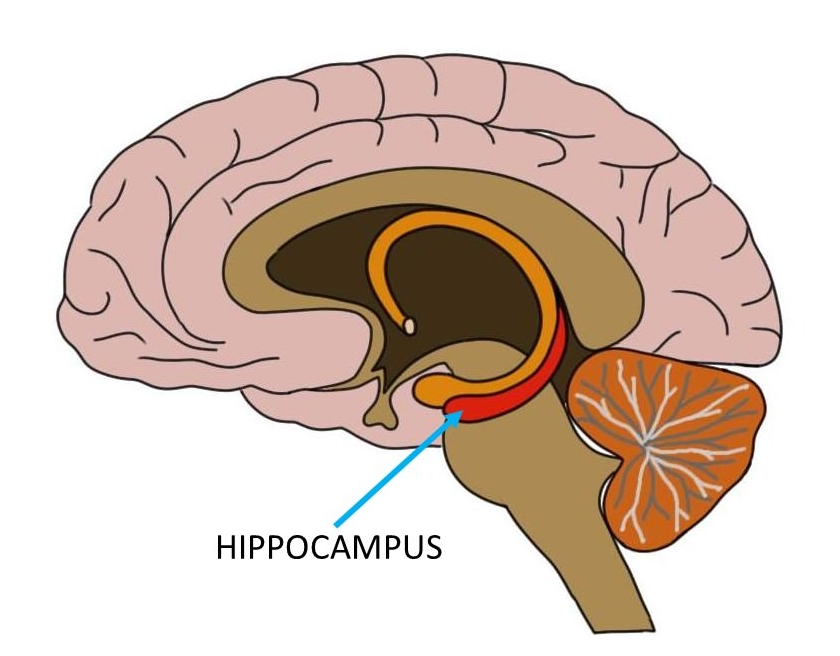 = Speelt een belangrijke rol bij de opslag van informatie in het geheugen. Het is de opslagplaats van het lange termijn geheugen. 
Gevolg: Herinneringen van het korte termijn geheugen worden niet doorgegeven aan het lange termijn geheugen. (black-out)
Cerebellum (kleine hersenen)
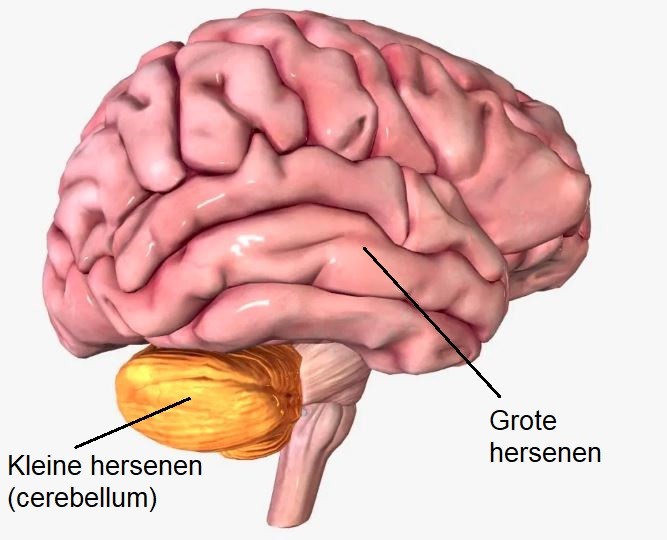 = Verantwoordelijk voor motoriek, coördinatie van het lichaam en evenwicht. 
Gevolg: Het drinken van alcohol zorgt voor motoriek – en evenwichtsstoornissen. (mensen die veel gedronken hebben kunnen niet meer fatsoenlijk wandelen)
Medulla (hersenstam)
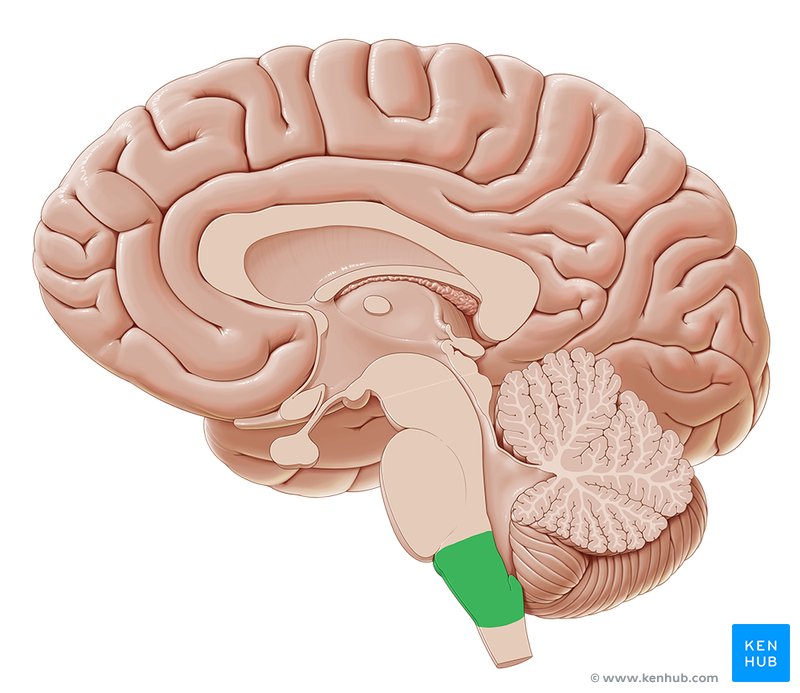 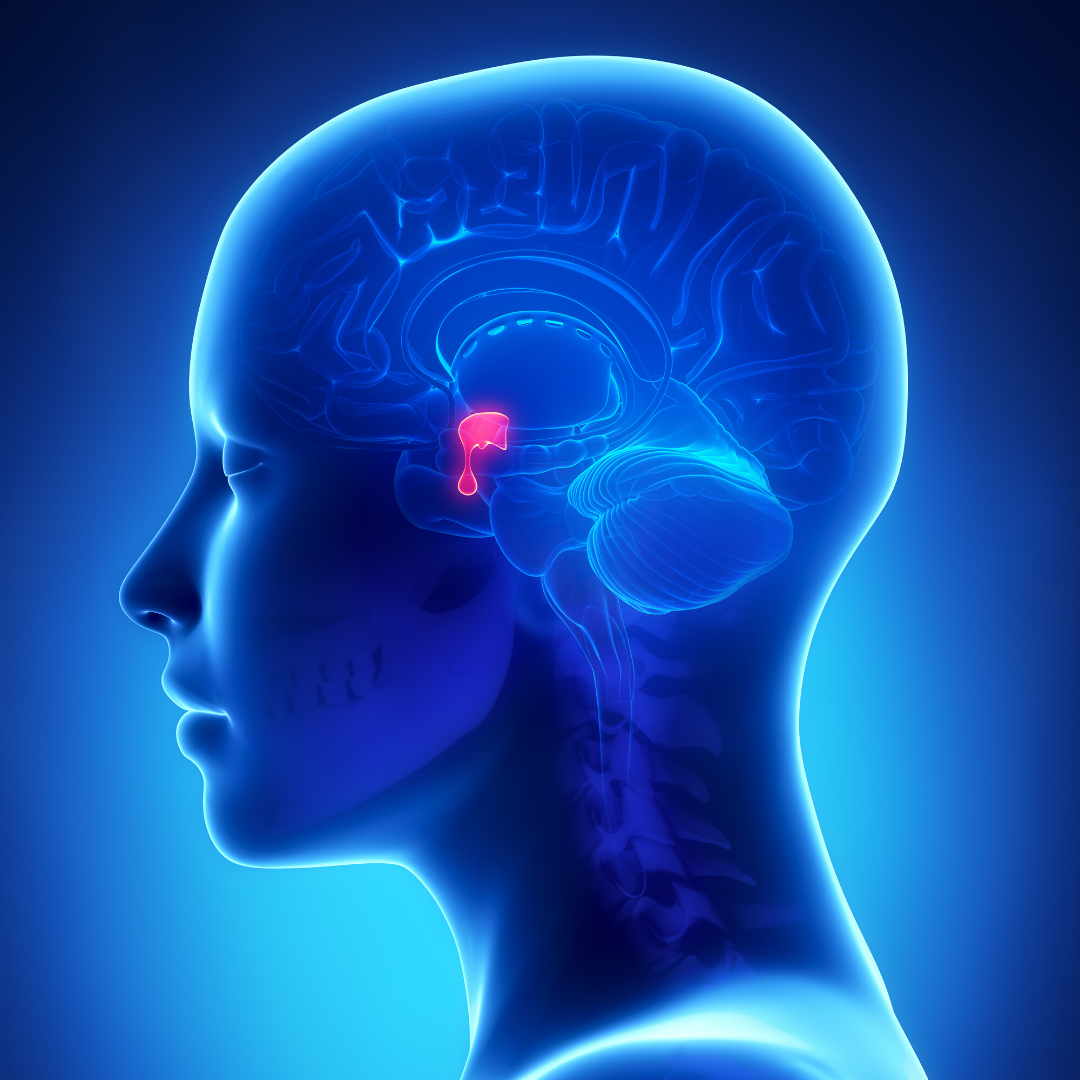 Hypofyse
=Controleert de werking van een aantal hormoonproducerende klieren. De hypofyse produceert zelf ook hormonen. 
Gevolg: Door het drinken van alcohol kan de aanmaak van hormonen verstoord worden. Bijvoorbeeld het groeihormoon.
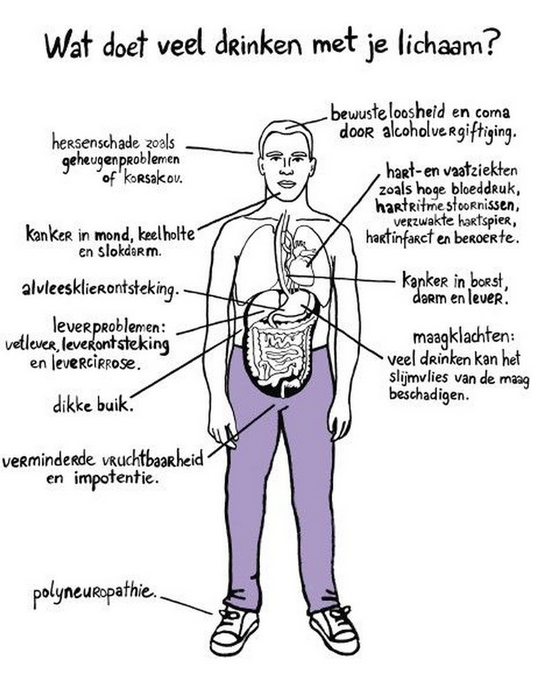 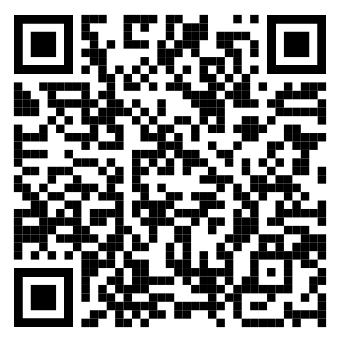 Lichamelijke effecten van alcohol
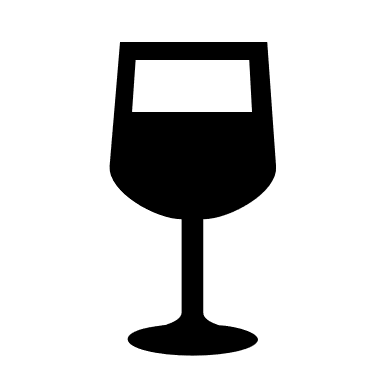 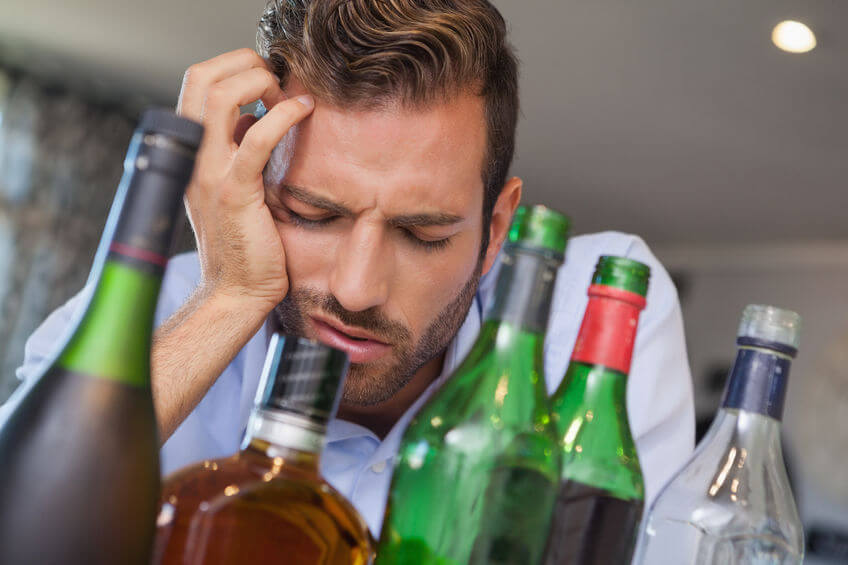 Een kater
Alcohol stimuleert vochtafscheiding (wanneer je alcohol drinkt, zal je vaker naar het toilet moeten)  hierdoor kan het lichaam uitdrogen. 
Maagslijmvlies wordt overprikkeld  misselijkheid en braakneigingen 
Giftige stoffen zorgen voor hoofdpijn
Misselijkheid en overgeven
Black-out
Treden op na te veel drinken  op het moment zelf lijkt er niets aan de hand, de volgende dag kan je niets of slechts enkele fragmenten herinneren
Ook een black-out is een vergiftigingsverschijnsel  informatie uit het korte termijn geheugen wordt niet meer doorgegeven aan het lange termijn geheugen
Regelmatig black-out?  schadelijk voor de hersenen en de geheugenwerking
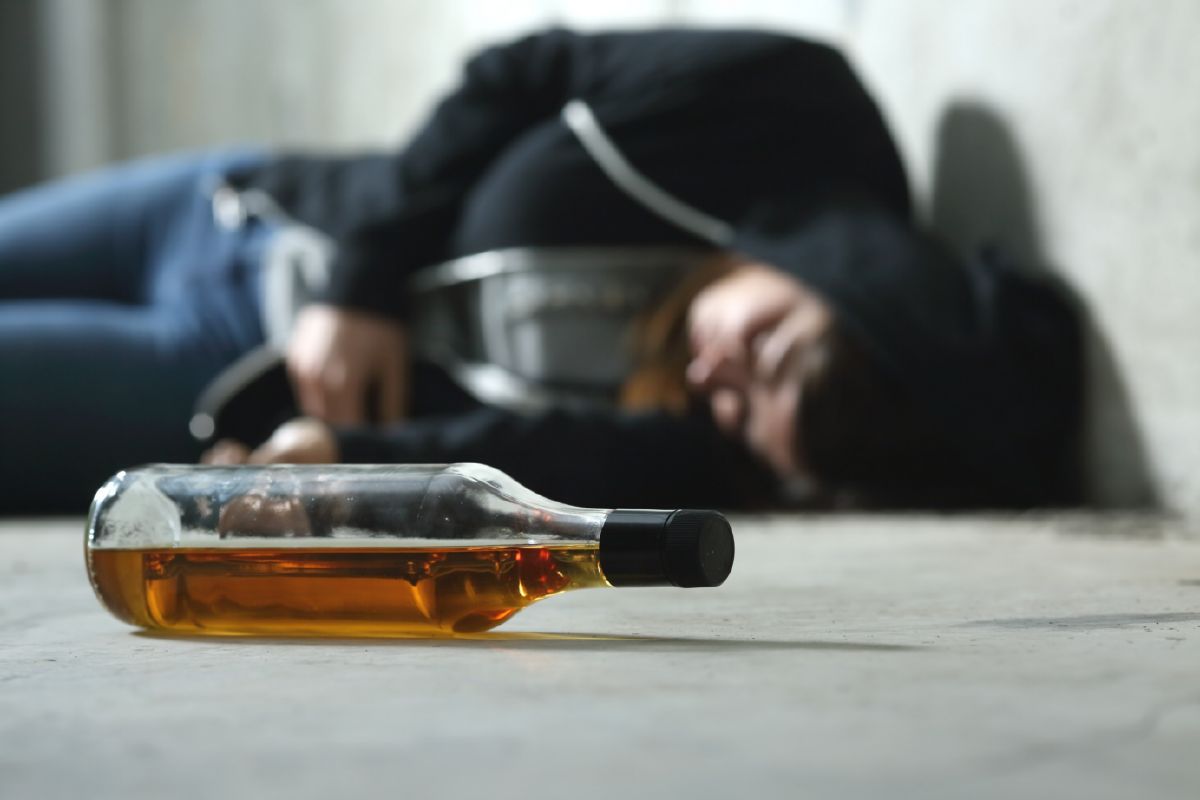 Alcoholvergiftiging
Alcoholvergiftiging komt in meerdere gradaties voor (milde vorm = black out)
Bij een zware alcoholvergiftiging is de hoeveelheid alcohol in het bloed en de hersenen zo hoog dat het zenuwstelsel verdoofd wordt
Ademhalingsstelsel kan uitvallen  leiden tot dood
Wat doe je?
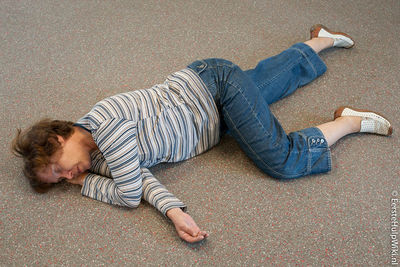 Sociale gevolgen
Psychische gevolgen
Alcohol heeft een verdovende werking en wordt daarom dikwijls gebruikt als hulpmiddel bij een sombere stemming 
Alcohol kan helpen op korte termijn maar is vaak nadelig op lange termijn.
Alcohol onderdrukt depressieve gevoelens 
Agressie en impulsiviteit 
Angstgevoelens 
Vergeetachtig 
Slaapproblemen
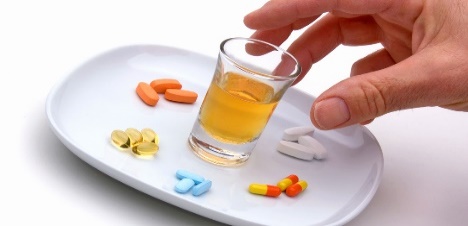 Combi-gebruik
Alcohol wordt vaak gecombineerd met medicatie of drugs. Alcohol verlaagt de drempel om andere drugs te gebruiken. 

De gevolgen zijn vaak gevaarlijk en zeer belastend voor het hart. Best meng je niet!!
Herhaling
Overmatig drinken
Je drinkt meer dan verantwoord is voor je lichaam
Soms gaat dit samen met bepaalde omstandigheden (uitgaan)
Overmatig drinken dooft weer uit omdat je nadelen ondervindt
Alcoholmisbruik
Overmatig drinken kan evalueren naar alcoholmisbruik wanneer er lichamelijke, psychische of sociale problemen ontstaan maar je toch blijft verder drinken 
Je drinkt om te ontsnappen
Vicieuze cirkel 
Alcohol krijgt een vaste functie
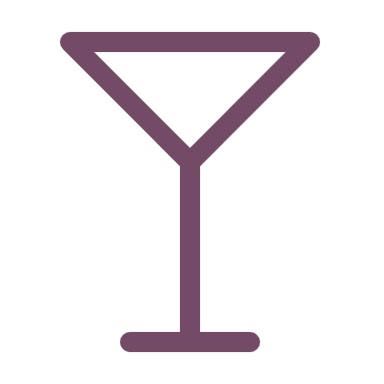 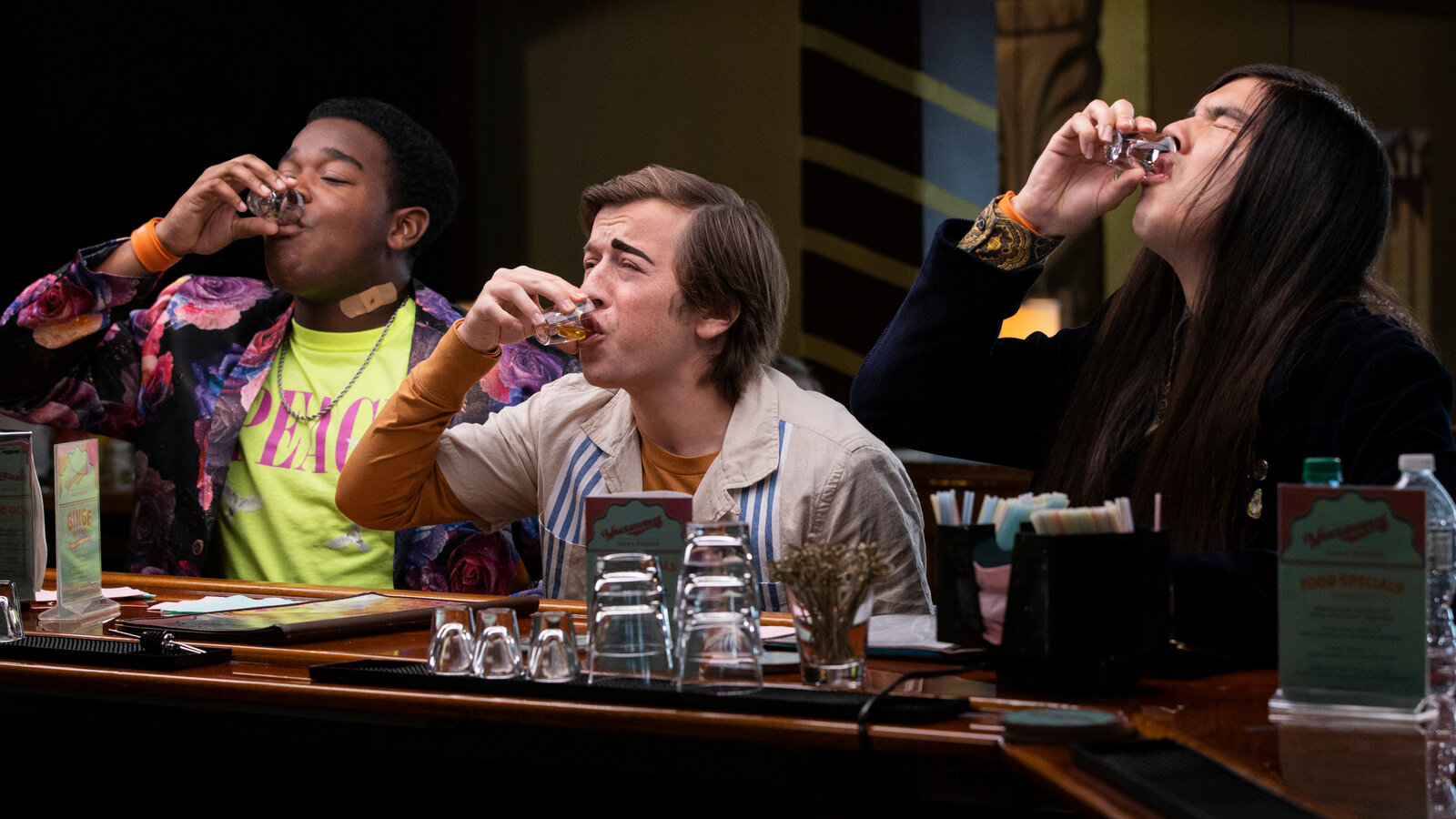 Binge drinken
Op korte tijd veel alcohol drinken 
Door de week wordt er niets of matig gedronken (in het weekend ga je los  geen zelfcontrole)
Je loopt een verhoogde kans op black-out, vergiftiging,…

Ander woord voor binge drinken  comazuipen 
Gebeurt vaak bij het ‘voordrinken’
[Speaker Notes: Voor mannen: 6 glazen op 2 uur
Vrouwen 5 glazen 2 uur]
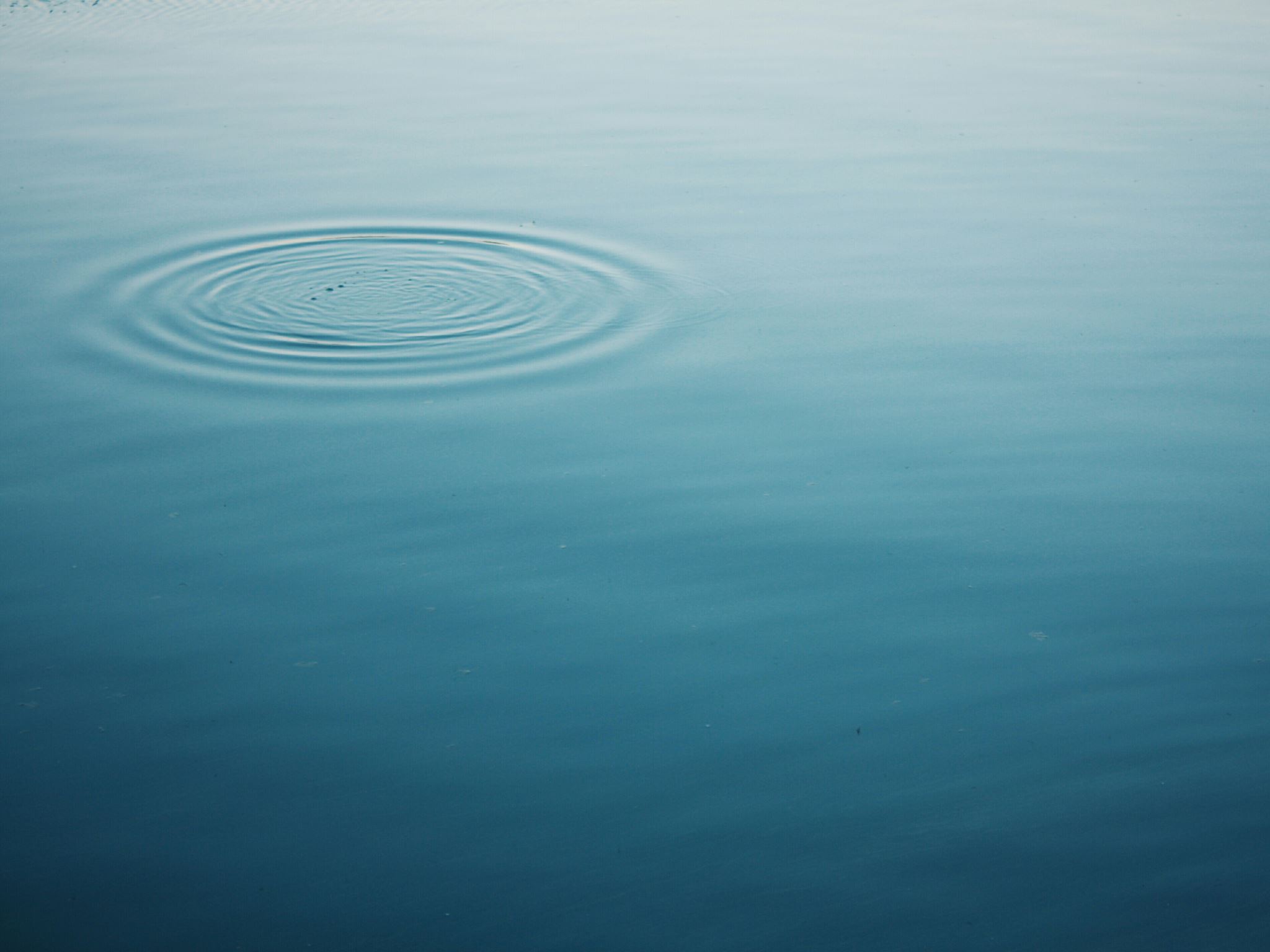 Afhankelijkheid/verslaving
Geestelijk/ lichamelijke afhankelijkheid  niet meer kunnen functioneren zonder
Er MOET altijd gedronken worden
Je moet steeds meer drinken om hetzelfde effect te bereiken 
Vaak black-out
Voortdurend bezig zijn met alcohol (altijd een voorraad..)